CLASS NAME: 	  REPORT WRITING & 
			             COMMUNICATION

CLASS CATEGORY:    COMMUNICATION

CREDIT HOURS			3

CLASS NUMBER: 			CP-22-00111		

INSTRUCTOR NUMBER:       			  119

INSTRUCTOR:        	      KEN LaBelle
WHY ARE WE HERE?
BETTER CLARITY
CLEARER DIRECTIONS
LESS MISUNDERSTANDING
MR DUCKS

MR NOT

OSAR

C DM WANGS

 LIB

MR DUCKS
I will seek and I will find you.
I shall take you to bed and have my way with you.
I will make you ache, shake, and sweat until you moan and groan.
I will make you beg for mercy,
You will beg me to stop.
I will exhaust you to the point that you will be relieved when I'm finished with you.
And, when I am finished, you will be weak for days.
What am I
The Flu
REDUNDANCIES
LOOK FOR WAYS TO DROP WORDS

WITHOUT CHANGING THE MEANING
Daniel is now employed at a rehabilitation 

center working as a physical therapist.
Daniel works  at a rehabilitation 

center as a physical therapist.
EMPTY OR INFLATED PHARASES
We will file the appropriate papers in the 

event that we are unable to meet the deadlines.
We will file the appropriate papers if  

we are unable to meet the deadlines.
EMPTY OR INFLATED PHARASES
INFLATED                                   CONCISE
ALONG THE LINES OF          LIKE
AT THE PRESENT TIME        NOW, 
						CURRENTLY
BECAUSE OF THE
FACT THAT		 	  BECAUSE
EMPTY OR INFLATED PHARASES
INFLATED                                   CONCISE
BY MEANS OF
BY
DUE TO THE FACT THAT
BECAUSE
FOR THE REASON THAT
BECAUSE
EMPTY OR INFLATED PHARASES
INFLATED                                   CONCISE
IN ORDER TO
TO
ALTHOUGH,
IN SPITE OF THE 
FACT THAT
THOUGH
IN THE EVENT THAT
IF
UNTIL SUCH TIME AS
UNTIL
ADD NEED WORDS
DO NOT OMIT WORDS NECESSARY

FOR COMPLETENESS
ADD NEED WORDS
I HAVE NEVER AND NEVER 

WILL ACCEPT A BRIBE.
I HAVE NEVER ACCEPTED AND 

NEVER WILL ACCEPT A BRIBE.
MODIFIERS
MODIFIERS SHOULD POINT CLEARLY 

TO THE WORDS THEY MODIFY.

AS A RULE WORDS  SHOULD

BE KEPT TOGETHER.
MODIFIERS
THE ROBBER WAS DESCRIBED AS A SIX

FOOT-TALL MAN WITH A MUSTACHE

WEIGHTING 150 POUNDS
MODIFIERS
THE ROBBER WAS DESCRIBED AS 

150 POUNDS, A SIX FOOT-TALL MAN 

WITH A MUSTACHE.
APPROPRIATE VOICE
VOICE IS A GRAMMATICAL TERM 

WHICH IS USED TO TELL IF ACTION IS

BEING RECEIVED OR ACTING
ACTIVE & PASSIVE VOICE
ACTIVE VOICE
MORE FORCEFUL
SIMPLER & MORE DIRECT
CAN BE HARSH
PASSIVE VOICE
USUALLY WORDIER
OFTEN RESULTS IN 
ROUND ABOUT WRITING
CAN BE AWKWARD
JARGON
USE ONLY WHEN YOUR READERS

WILL BE FAMILIAR WITH THE WORDS
SOME FROMS OF JARGON 

INCLUDES PUFFED WORDS
PUFFED WORDS ARE WORDS 

DESIGNED TO IMPRESS
PUFFED WORDS ARE WORDS

Vs.
COMMENCE
BEGIN
PARTS
COMPONENTS
TRY
ENDEAVOR
LEAVE
EXIT
PUFFED WORDS ARE WORDS
Vs.
PRIOR TO
BEFORE
SET PRIORITIES
PRIORITIZE
USE
UTILIZE
VIABLE
WORKABLE
PUFFED WORDS ARE WORDS
Vs.
FACILITATE
HELP
FACTOR
CONSIDERATION,
 CAUSE
FINALIZE
FINISH
AFFECT
IMPACT ON
PUFFED WORDS ARE WORDS
Vs.
INDICATOR
SIGN
INPUT
ADVISE
OPTIMAL
BEST
PARAMETERS
BOUNDARIES
SEXIST LANGUAGE
AVOID STEROTYPICAL THINKING
AVOID MAN WORDS
STEREOTYPICAL MANWORDS
INAPPROPRIATE              APPROPRIATE
CHAIRPERSON,
CHAIR
CHAIRMAN
REPRESENTIVE,
LEGISTOR
CONGRESSMAN
FIREMAN
FIREFIGHTER
STEREOTYPICAL MANWORDS
INAPPROPRIATE              APPROPRIATE
PEOPLE, HUMANS
MANKIND
TO OPERATE, 
TO STAFF
TO MAN
WORKMAN
WORKER, 
LABORER
GRAMMAR
A SENTENCE IS
A sentence is the largest independent unit of grammar: it begins with a capital letter and ends with a period, question mark, or exclamation point.
FRAGMENTED CLAUSES
A FRAGMENTED CLAUSE IS LIKE 
A SMALL SENTENCE
USALLY THEY HAVE WORDS LIKE
AFTER
BECAUSE
UNLESS
BEFORE
UNTIL
IF
WHEN
SO
WHERE
THAT
WHO
THROUGH
WHICH
Jane will address the problem of limited

on-campus parking.  If she is elected special

student adviser.
Jane will address the problem of limited

on-campus parking, if she is elected

special student adviser.
RUN ON SENTENCES
THERE ARE TWO TYPES 
OF RUN-ON SENTENCES
NO PUNCTUATIONS MARKS
My car is out of gas we cannot reach town before dark
COMMA SPLICES
This has been a very dry summer, therefore, the supply of water in the reservoirs is low
COMMA SPLICES
USALLY HAVE ONE OF 
SIX WORD WITH THEM
AND,
YET,
BUT,
FOR,
OR,
SO,
TO CORRECT RUN-ON SENTENCES
USE A COMMA
USE A SEMICOLON (or, colon or a dash)
MAKING IT INTO SEPRATE SENTENCES
RE-WRITE THE SENTENCE
DO NOT USE COMMAS UNLESS
YOU HAVE A GOOD REASON
RULES FOR COMMAS
to separate the elements in a series (three or more things), including the last two.
"He hit the ball, dropped the bat, and ran to first base."
RULES FOR COMMAS
to connect two independent clauses 
(and, but, for, nor, yet, or, so)
"He hit the ball well, but he ran toward third base."
RULES FOR COMMAS
to set off introductory elements
Running toward third base, he suddenly realized how stupid he looked
PUNCTUATION
THE APOSTROPHE
‘
IS USED TO INDICATE POSSESSION
OR
FOR CONTRACTIONS
THE EXCLAMATION POINT
!
USE TO HIGHLIGHT A
EXCEPTIONAL FEELING
USE FOR SPECIAL EMPHASIS
THE ELLIPSIS MARK
…
USE THE ELLIPSIS MARK TO
INDICATE THAT YOU HAVE
DELETED MATERIAL FROM
AN OTHER WISE WORD FOR
WORD QUOATION.
MECHANICS
CAPITALIZATION
CAUTION
CAPITALIZE DOES NOT
TO MAKE THEM MORE
IMPORTANT
CAPITALIZATION
PROPER NOUNS
NAME OF SPECIFIC
PLACES
PERSONS
THINGS
CAPITALIZATION
PROPER NOUNS
MONTHS
HOILDAYS
DAYS OF THE WEEK
CAPITALIZATION
ABBREVIATIONS
DEPARTMENTS AND AGENCIES
OF GOVERNMENT, CORPORATIONS
AND OTHER ORGAINZATIONS
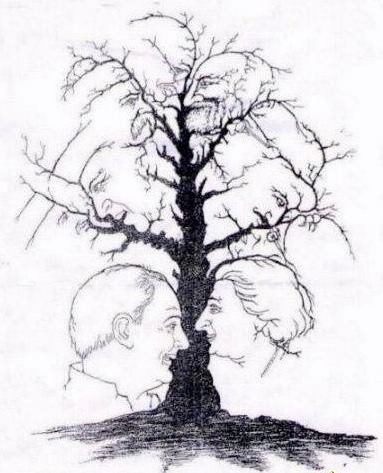 ABBREVIATIONS
ABBREVIATIONS
USE ONLY WHEN CLEARLY APPROPRIATE
USE STANDARD APPROPRIATE 
ABBREVIATIONS
Mr.		JR.
Ms.		Ph.D.
Dr.		M.D.
Rev.		M.A.
Prof.		C.B.O.
ABBREVIATIONS
INAPPROPRIATE
IN FORMAL WRITING
DO NOT ABBREVIATE
UNITS OF MESSURE
DAYS OF THE WEEK
HOILDAYS
MONTHS
NUMBERS
SPELL OUT NUMBERS
WITH ONE OR TWO WORDS
FIGURES THAT NEED MORE THAN
TWO WORDS USE NUMBERS
EXCEPTION IF A SENTENCE
STARTS A NUMBER
SPELLING
MANY PEOPLE FEEL THAY CANNOT SPELL
THEY EQUAITE SPELLING
WITH INTELLIGENTS
SPELLING
MISSPELLING IS OFTEN THE RESULT
OF INCORRECT PRONUNCIATION
INCORRECT			CORRECT
CONGRADULATIONS
CONGRATULATIONS
DISCRIBE
DESCRIBE
GOVERNMENT
GOVERNMENT
ENVIROMENT
ENVIRONMENT
SECATARY
SECRETARY
SPELLING
INCORRECT			CORRECT
PROCEDE
PROCEED
RECIEPT
RECEIPT
SPELLING
WAYS TO CORRECT SPELLING
BOOKS ON SPELLING
ELECTRONITS
WORD PROCESSERS
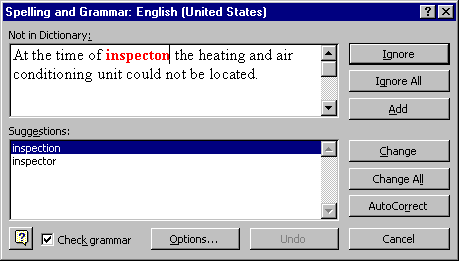 WRITING STYLES
APA AND MLA
AMERICAN PSYCHOLOGICAL ASSOCIATION
(APA)
and
MORDEN LANGUAGE ASSOCIATION
APA IS THE MOST COMMON
 FOR BUSINESS USE
IS VERY SPECIFIC IN IT’S REQUIREMENTS
HAS REQUIREMENTS FOR EVERYTHING
EVEN THE WEIGHT OF THE PAPER
MLA IS CONSIDERED LESS FORMAL
COMMON STYLE FOR NEWSPAPERS
HAS LESS SPECIFIC REQUIREMENTS
DOES REQUIRE A TITLE
COMMON DIFFERANCES
MLA		APA
MARGIANS 			
		 1” - 1 1/2” 		1”
COMMON DIFFERANCES
PUNCTUATION
MLA		APA
LEAVE 1 SPACE
AFTER ALL
PUNCTUATION
AND WORDS
LEAVE 1	SPACE 
AFTER WORDS,
COMMAS ECT.
WORD , WORD
WORD, WORD
WRITING STYLE
THE RHETORICAL SITUATION
FIVE FACTORS THAT INFLUENCE
YOUR WRITING
1)  THE OCCASION
2)   THE PURPOSE
3)   THE TOPIC
4)   THE READER
5)   YOU
BASIC TIPS FOR WRITING
DRAFTING
REVISING 	/	EDITING
PROOFREADING
BASIC TIPS FOR WRITING
DRAFTING
OVERVIEW
PRE-WRITING
EXPLORING NEW IDEAS
BASIC TIPS FOR WRITING
REVISING      EDITING
TO BE DONE AFTER DRAFTING
THE MORE IMPORTANT THE WRITING
THE MORE IT NEEDS TO BE REVISED
BASIC TIPS FOR WRITING
EDITING
ARE THE SENTENCES CLEAR
DO THE SENTENCES MAKE SENSE
DOES A SENTENCE SEEM TO RAMBLE
BASIC TIPS FOR WRITING
EDITING
DOES THE SENTENCE READ SMOOTHLY
IS THE SENTENCE TOO LONG
ARE KEY POINTS AND WORDS CLEAR
BASIC TIPS FOR WRITING
PROOFREADING
NO WRITING SHOULD BE CONSIDERED
COMPLETE UNTIL IT HAS CAREFULLY
PROOFREAD
BASIC TIPS FOR WRITING
PROOFREADING
READ THE PAPER OUT LOUD
ALWAYS TRY TO WAIT A DAY
USE THE COMPUTER
BASIC TIPS FOR WRITING
PROOFREADING
IF HIGH PROFILE
HIRE A PROFESSIONAL EDITOR
ASK SOME ELSE
EMAIL
EMAIL IS NOT PRIVATE
BECAREFUL OF REPLIES
BE CAREFUL OF JOKING
WATCH FOR ALL CAPS
USE THE SUBJECT LINE
EMAIL
EMAIL IS NOT PRIVATE
HOW EMAIL WORKS
OFFICE SERVER
YOUR COMPUTER
EMAIL SERVERS
SPAM
RECEIVING SERVERS
EMAIL SERVERS
BACKUPS
RECEIVING EMAIL SERVERS
RECEIVING OFFICE SERVER
SPAM
RECEIVING EMAIL SERVERS BACKUPS
RECEIVER COMPUTER
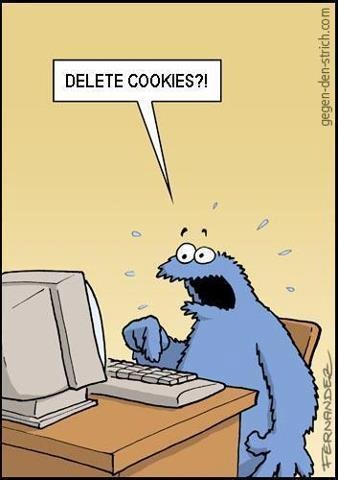 OFFICE SERVER
YOUR COMPUTER
EMAIL SERVERS
SPAM
RECEIVING SERVERS
EMAIL SERVERS
BACKUPS
RECEIVING EMAIL SERVERS
RECEIVING OFFICE SERVER
SPAM
RECEIVING EMAIL SERVERS BACKUPS
RECEIVER COMPUTER
EMAIL
BECAREFUL OF REPLIES
BE CAREFUL OF JOKING
USE THE SUBJECT LINE
EMAIL
G-MAIL, YAHOO MAIL, AOL MAIL… ECT.
DATA MINING
TEXTING
UR PHONE
UR CARRIER
UR CARRIER SERVER’S
CLOUD
RECEIVERS PHONE
RECEIVERS SERVER’S
CLOUD
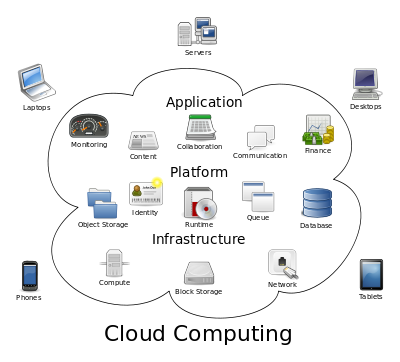 QUESTION?